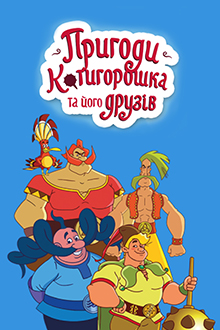 СЬОГОДНІ З НАМИ 
НА УРОЦІ...
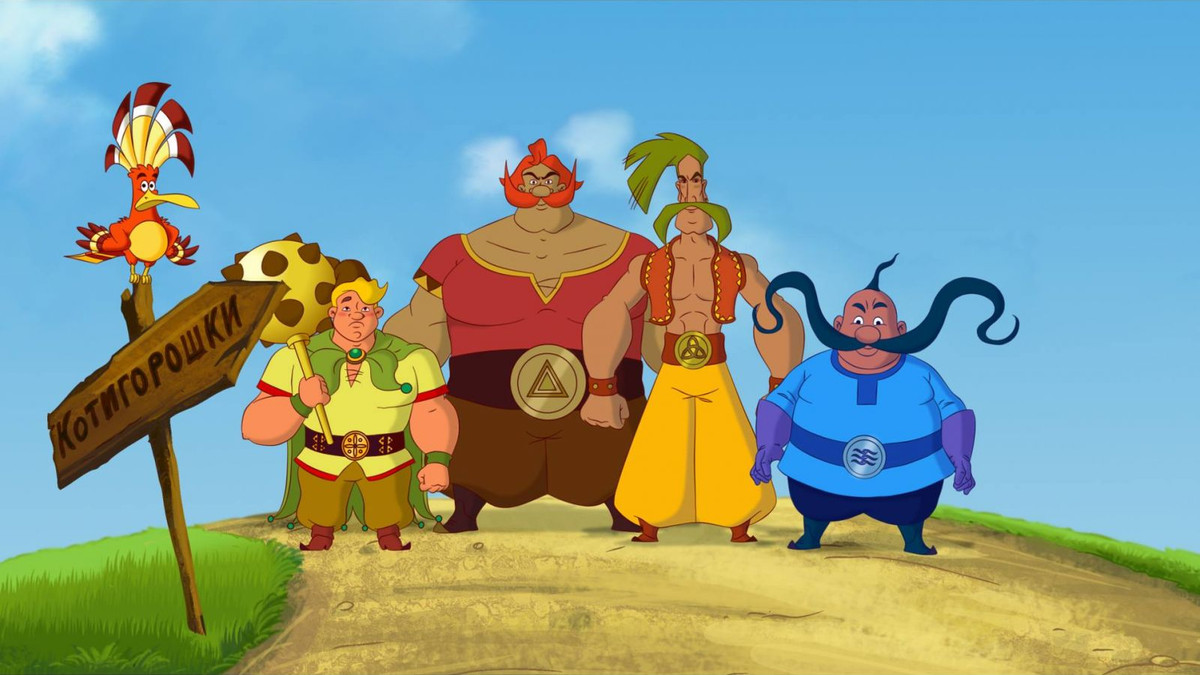 Чотирнадцяте квітня
Класна робота
Відмінювання 
порядкових числівників
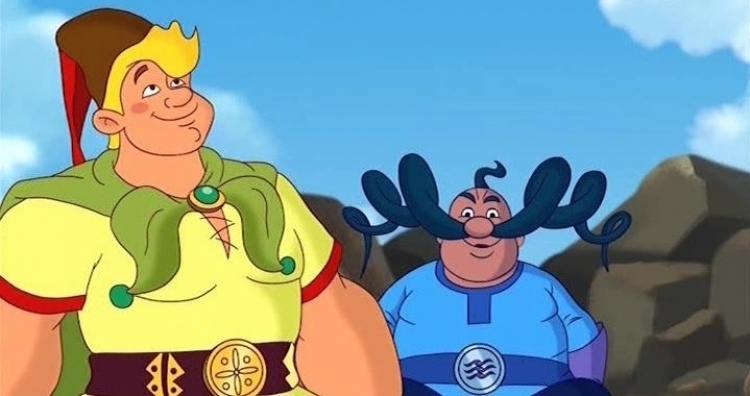 ГРА «Числівниковий дощ»Запишіть за 1 хвилину якогомога більше порядкових числівників
ПРИГАДАЙМО:порядкові числівники
означають…
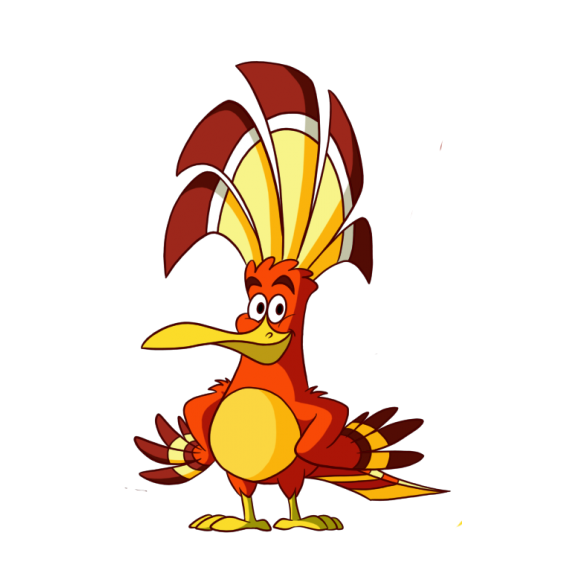 відповідають на питання…
змінюються за …
Аналітичне спостереження
Провідміняйте (усно) числівник другий та прикметник добрий)

Що спільного у відмінюванні порядкових числівників і прикметників?
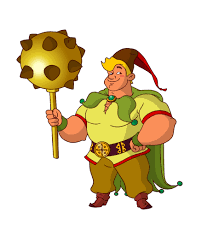 Відмінювання порядкових числівників (простих)
!!! Крім числівника третій, який змінюється 
як прикметник м`якої групи
Відмінювання порядкових числівників (складних)
Відмінювання порядкових числівників (простих і складних)
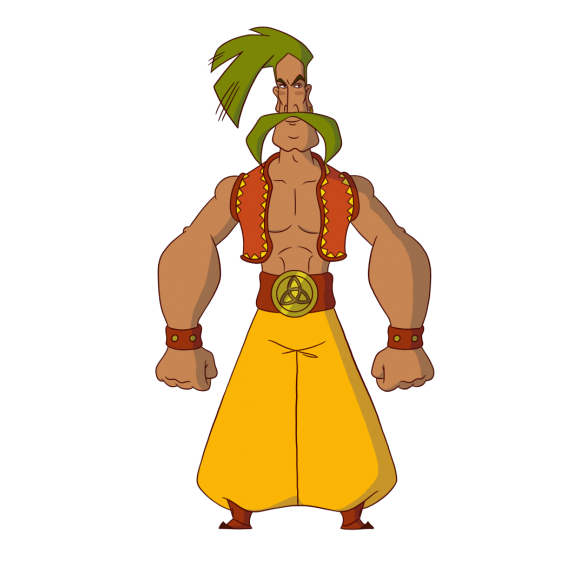 Провідміняти (усно) словосполучення 
п`яте місце
сьомий день
дванадцята година
Відмінювання порядкових числівників (складених)
!!! У складених порядкових числівниках відмінюється 
тільки останнє слово.
Порядкові числівники, як і прикметники, узгоджуються у роді, 
числі і відмінку з іменником, від якого вони залежать.
Теоретичний матеріал у підручнику на стор. 164-165, п. 84
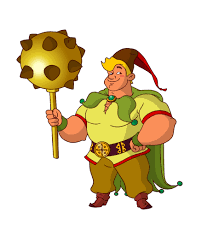 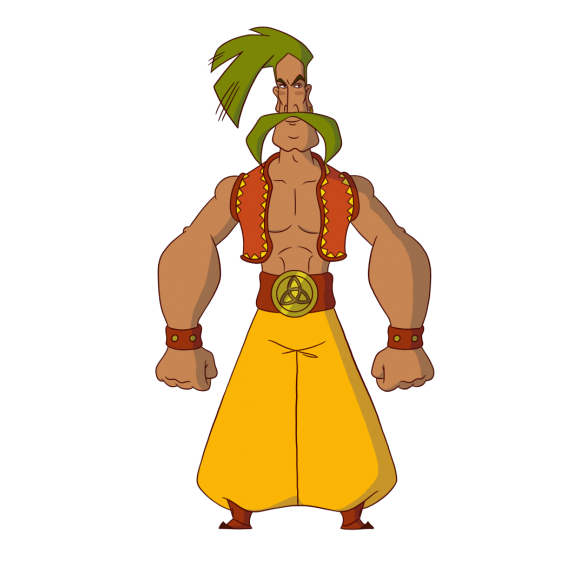 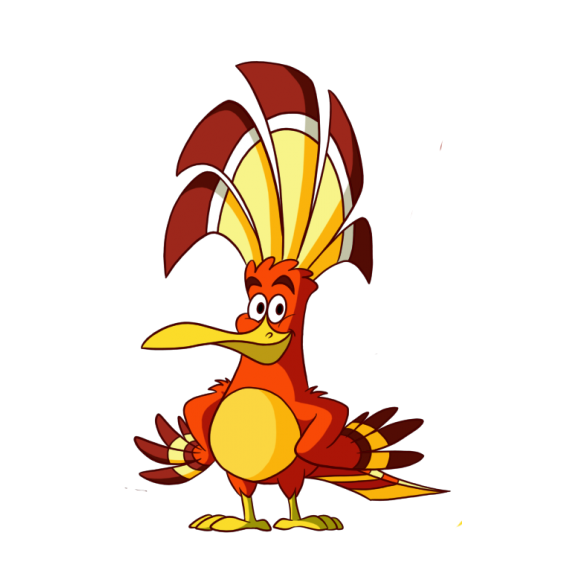 Творча робота
Поставте словосполучення 
у формі Р.в., Д.в. та Ор.в.
Шістдесята секунда
Одинадцятий учень
Шістсот сорок третій кілометр
Вісімсот дев`яносто сьомий гектар
Тисяча дев`ятсот двадцять другий рік
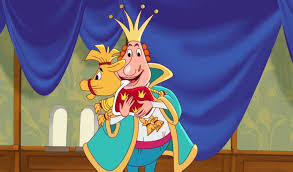 Підсумуємо!
1. Порядкові числівники означають…
2. Порядкові числівники змінюються… 
3. Відмінюються порядкові числівники як…
4. У складених порядкових числівниках відмінюємо…
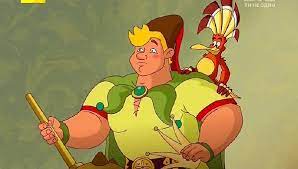